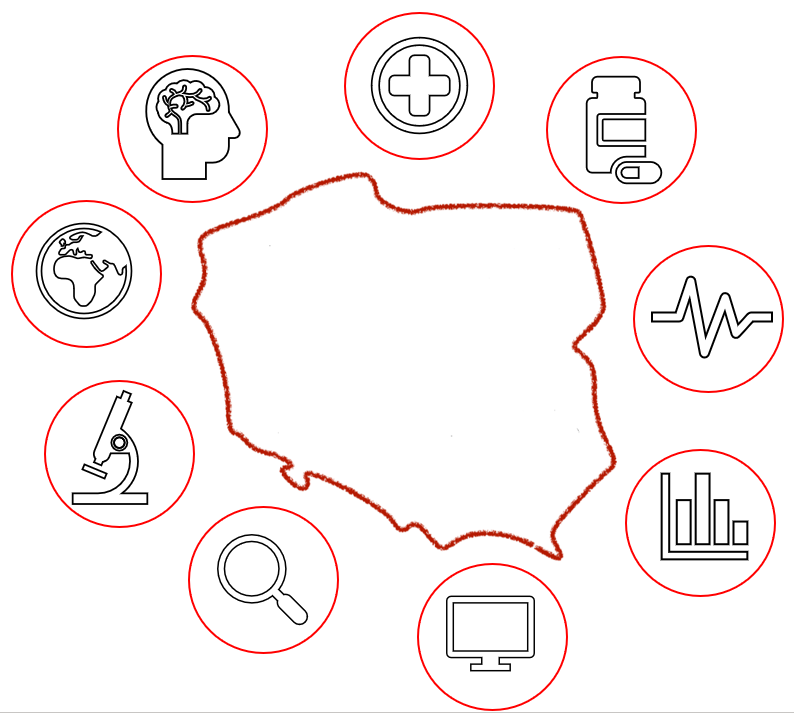 AGENCJA BADAŃ MEDYCZNYCH
PLAN PREZENTACJI
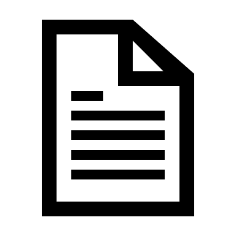 Uzasadnienie dla konieczności powstania Agencji Badań Medycznych (ABM)
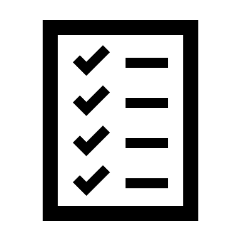 Analiza
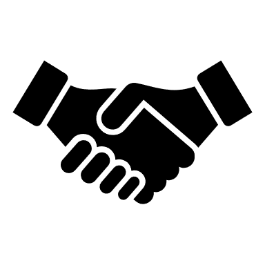 Nasza organizacja
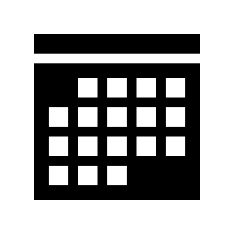 Harmonogram
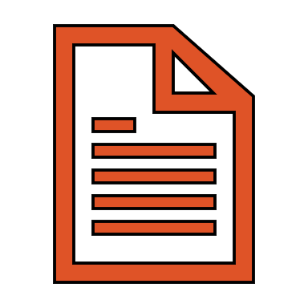 Uzasadnienie dla konieczności powstania Agencji Badań Medycznych (1/1).
Brak wyspecjalizowanej instytucji zajmującej się wspieraniem i rozwojem badań medycznych, co przekłada się na liczbę prowadzonych badań w Polsce;
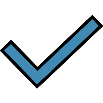 W większości rozwiniętych krajów funkcjonują wyodrębnione instytucje finansujące badania    medyczne (np. National Institutes of Health w USA, Medical Research Council w UK, Innovative      Medicines Initiative w Belgii, Health Research Board w Irlandii);
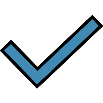 W większości rozwiniętych krajów funkcjonują wyodrębnione instytucje finansujące badania    medyczne (np. National Institutes of Health w USA, Medical Research Council w UK, Innovative      Medicines Initiative w Belgii, Health Research Board w Irlandii);
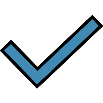 Niesatysfakcjonująca liczba niekomercyjnych badań klinicznych w Polsce  (2 % w Polsce vs. 40 %  średnia europejska);
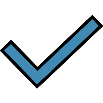 Specyfika badań naukowych w medycynie i naukach o zdrowiu uzasadnia koniczność wyodrębnienia dedykowanego źródła finansowania.
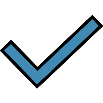 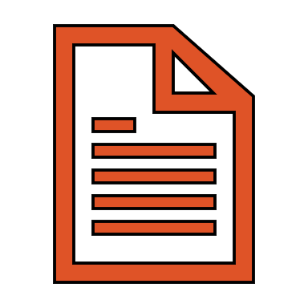 Uzasadnienie dla konieczności powstania Agencji Badań Medycznych (2/2)
Do tej pory Ministerstwo Zdrowia nie przeznaczało środków finansowych na działalność naukową i badawczą.
Istniejące źródła finansowania badań medycznych: NCN i NCBiR należy uznać za niewystarczające:
Zgodnie z danymi GUS w 2016 r. łączne nakłady na badania i prace rozwojowe wyniosły ok. 18 mld PLN;
Środki publiczne przekazane w 2016 r. na rzecz jednostek o profilu medycznym wyniosły 709,22 mln PLN (ok. 4% łącznych nakładów na badania i prace rozwojowe);
Średni roczny udział budżetów  jednostek o profiu medycznym w ogólnym budżecie NCN – 20%;
Przykładowo: budżet Medical Research Council na lata 2016-2018 wynosi 814,1 mln £ (3,9 mld zł).
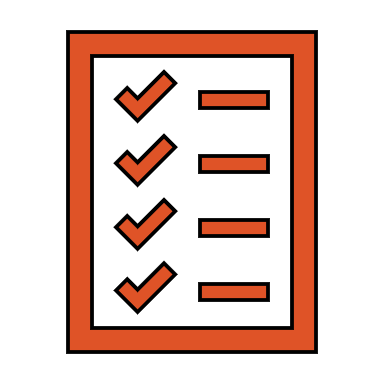 Budżety jednostek o profilu medycznym w budżecie NCN w latach 2014 -2018 (%)
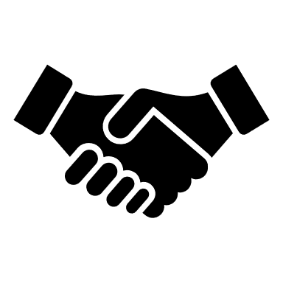 Agencja Badań Medycznych
Agencja będzie wspierała rozwój badań w dziedzinie nauk medycznych i nauk o zdrowiu oraz technologii medycznych, w  tym m.in. niekomercyjnych badań klinicznych.
Istotnym zadaniem Agencji będzie działalność analityczna w zakresie oceny wpływu podejmowanych decyzji zarządczych na koszty funkcjonowania systemu ochrony zdrowia.
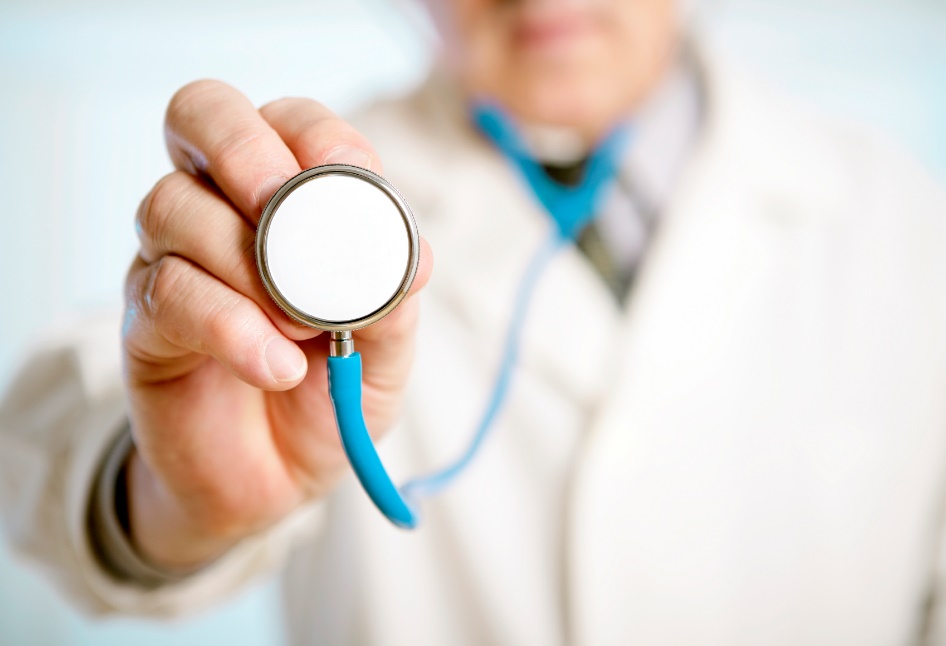 To zdjęcie, autor: Nieznany autor, licencja: CC BY-SA
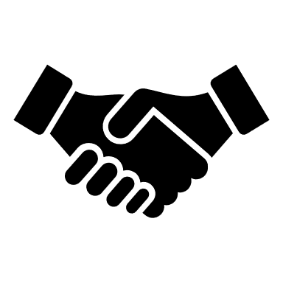 Agencja Badań Medycznych
Obszary działania:

 Działalność analityczna;
 Działalność grantodawcza;
 Wsparcie niekomercyjnych badań klinicznych.
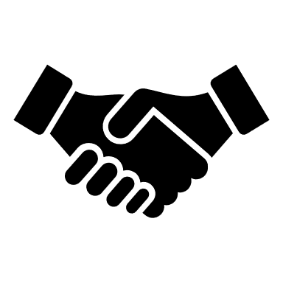 Agencja Badań Medycznych
Zakres działań: 
finansowanie projektów badawczych w dziedzinie nauk medycznych i nauk o zdrowiu, wyłonionych w drodze konkursu;
zlecanie prowadzenia badań naukowych; 
zlecanie badań dotyczących zarządzania, rozwoju i optymalizacji systemu ochrony zdrowia;
wydawanie opinii i ekspertyz w dziedzinie nauk medycznych i nauk o zdrowiu;
inicjowanie i rozwijanie współpracy międzynarodowej;
inicjowanie i realizacja własnych badań naukowych.
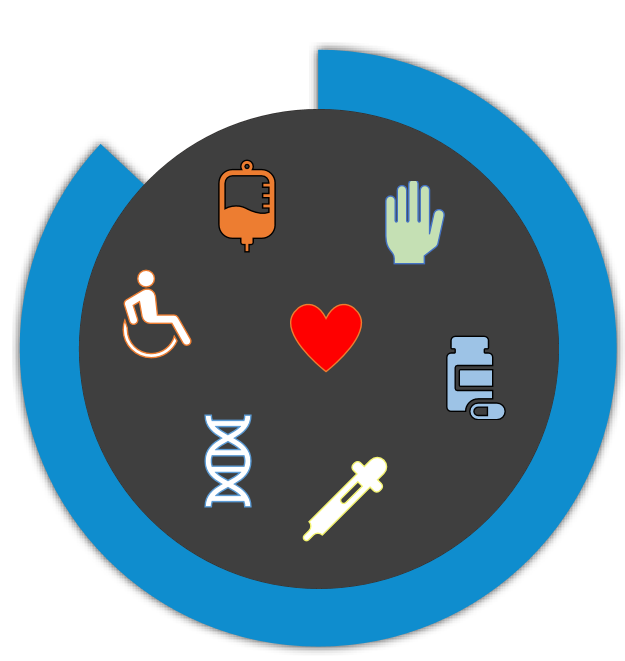 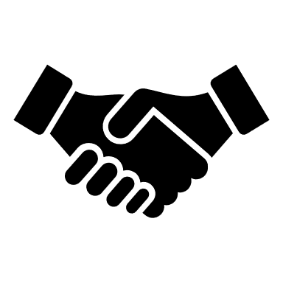 Agencja Badań Medycznych
Organami Agencji są:

Prezes Agencji
Rada Agencji 

Rada opiniuje przedstawione przez Prezesa:
perspektywiczne kierunki działalności badawcze Agencji;
zasady podziału środków finansowych ujmowanych w planie finansowym Agencji;
roczny plan finansowy Agencji;
roczny plan działalności Agencji;
działania w zakresie ewaluacji.
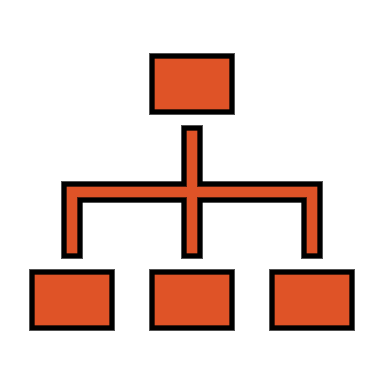 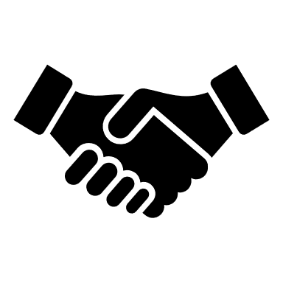 Agencja Badań Medycznych
W skład Rady wchodzi od 12 do 15 członków.
Prawo zgłaszania kandydatów do Rady Agencji będą mieli:
minister właściwy do spraw nauki; minister właściwy do spraw gospodarki, Minister Obrony Narodowej i minister właściwy do spraw wewnętrznych;
Konferencja Rektorów Akademickich Uczelni Medycznych;
wspólnie dyrektorzy instytutów badawczych nadzorowanych przez ministra właściwego do spraw zdrowia;
Prezes Narodowego Funduszu Zdrowia;
Prezes Agencji Oceny Technologii Medycznych i Taryfikacji;
Dyrektor Centrum Monitorowania Jakości w Ochronie Zdrowia.
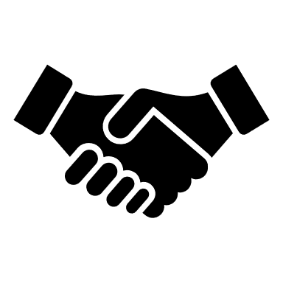 Agencja Badań Medycznych
Program  rozwój ośrodków badań    klinicznych i badań klinicznych       niekomercyjnych w Polsce;
 Program rozwoju polskich   oryginalnych leków  innowacyjnych;
 Program rozwoju badań   przedklinicznych;
Program rozwoju badań  naukowych związanych z medycyną  prewencyjną; 
Program rozwoju robotyki w medycynie;
 Program młodych talentów w medycynie – system granów dla naukowców przed 35 rokiem życia;
 Program rozwoju inwestycji w obszarze  innowacji w ochronie zdrowia.
Harmonogram
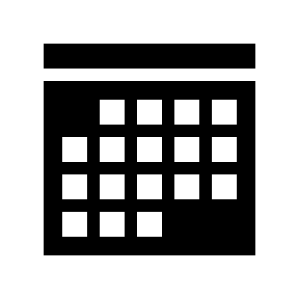 Agencji Badań Medycznych
Dziękuję






dr n. med. Radosław Sierpiński 
Doradca Ministra Zdrowia  
r.sierpinski@mz.gov.pl